Пакина М.В. и Яркина В.В.представляют
Внеклассное мероприятие 
по музыке и мировой художественной культуре
«Честь –   их девиз,Бессмертье – их удел»
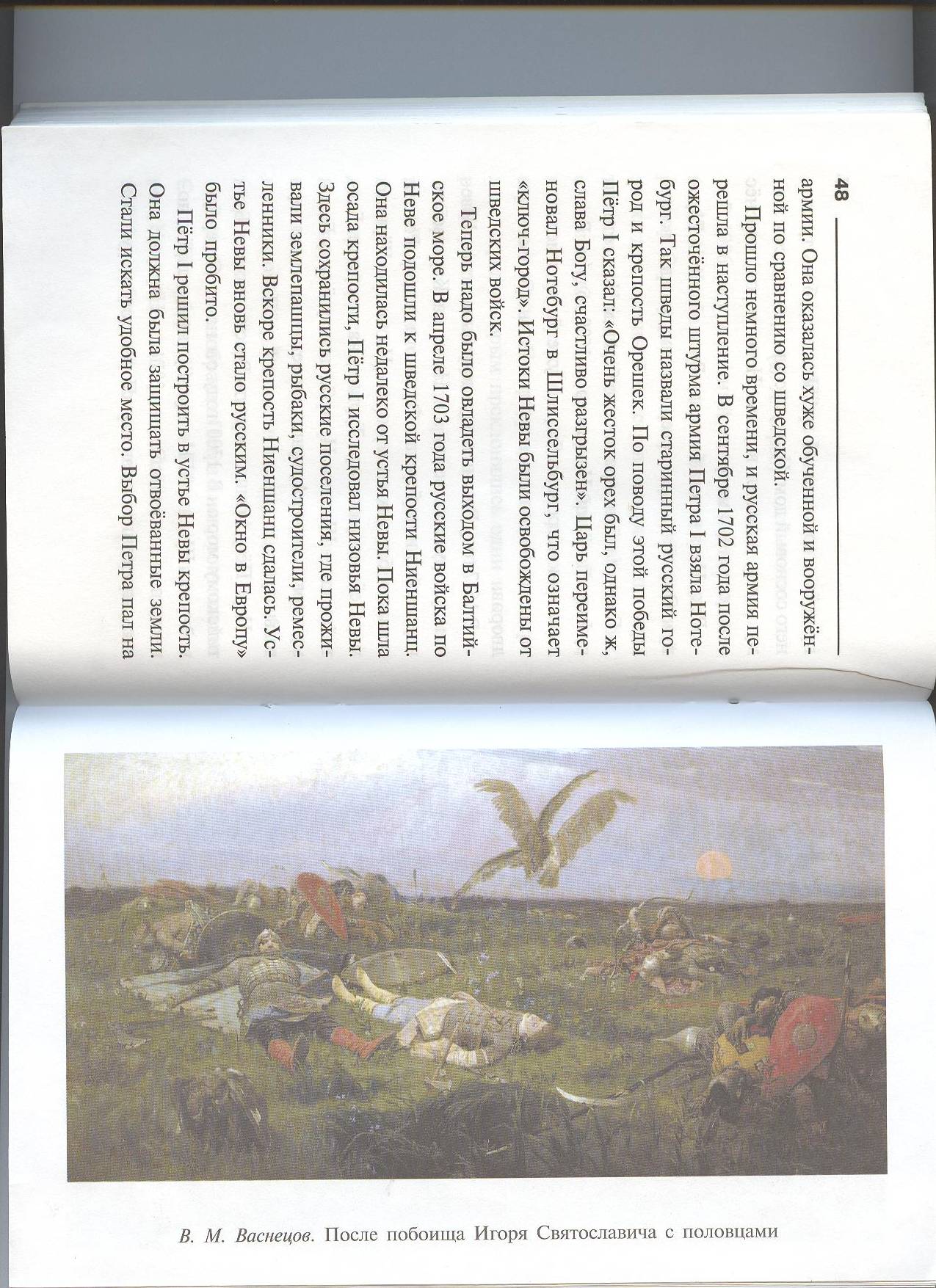 Виктор Васнецов
После побоища Игоря Святославича с половцами. 1880 г.
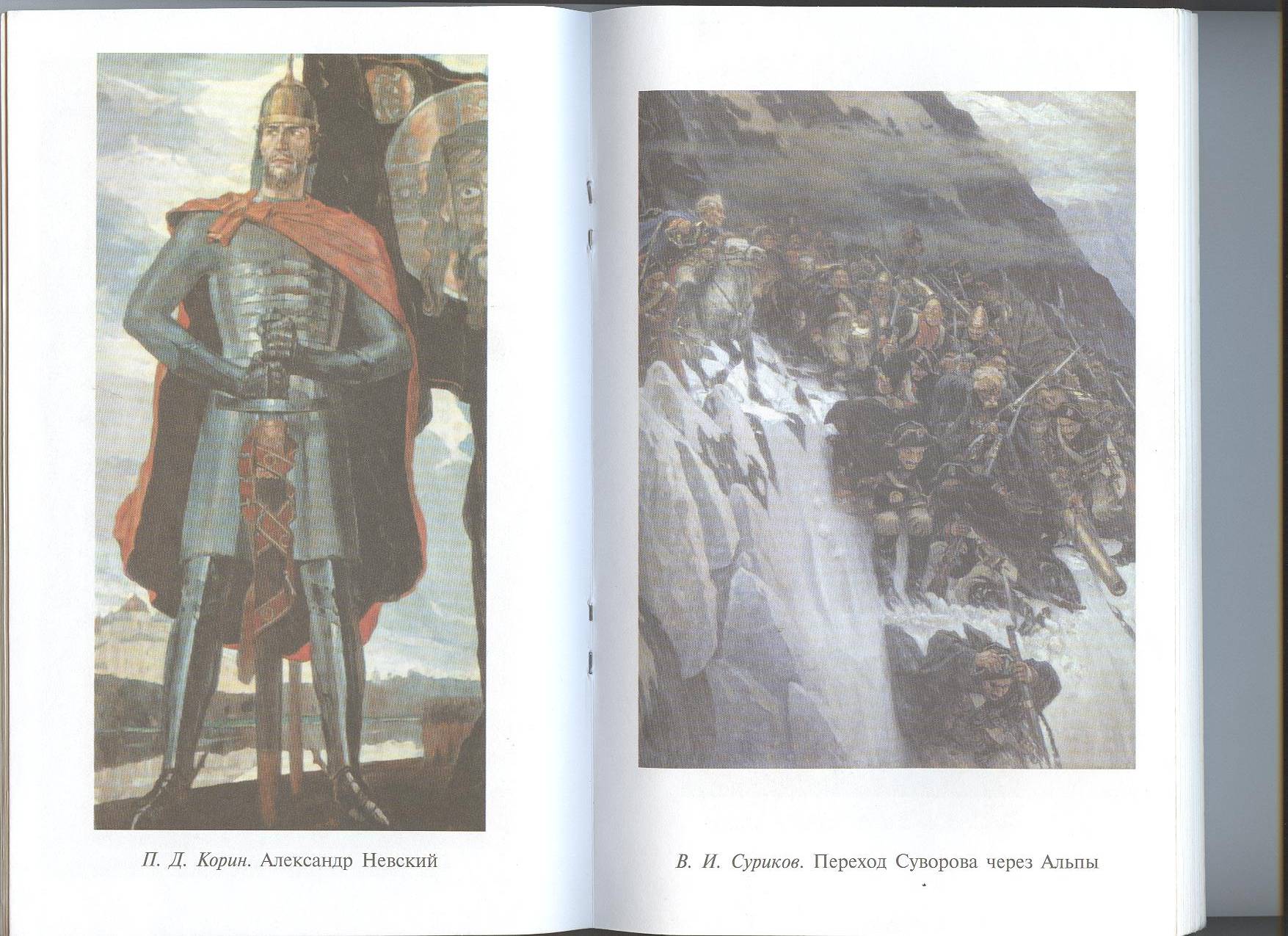 Павел Корин  
Александр
Невский
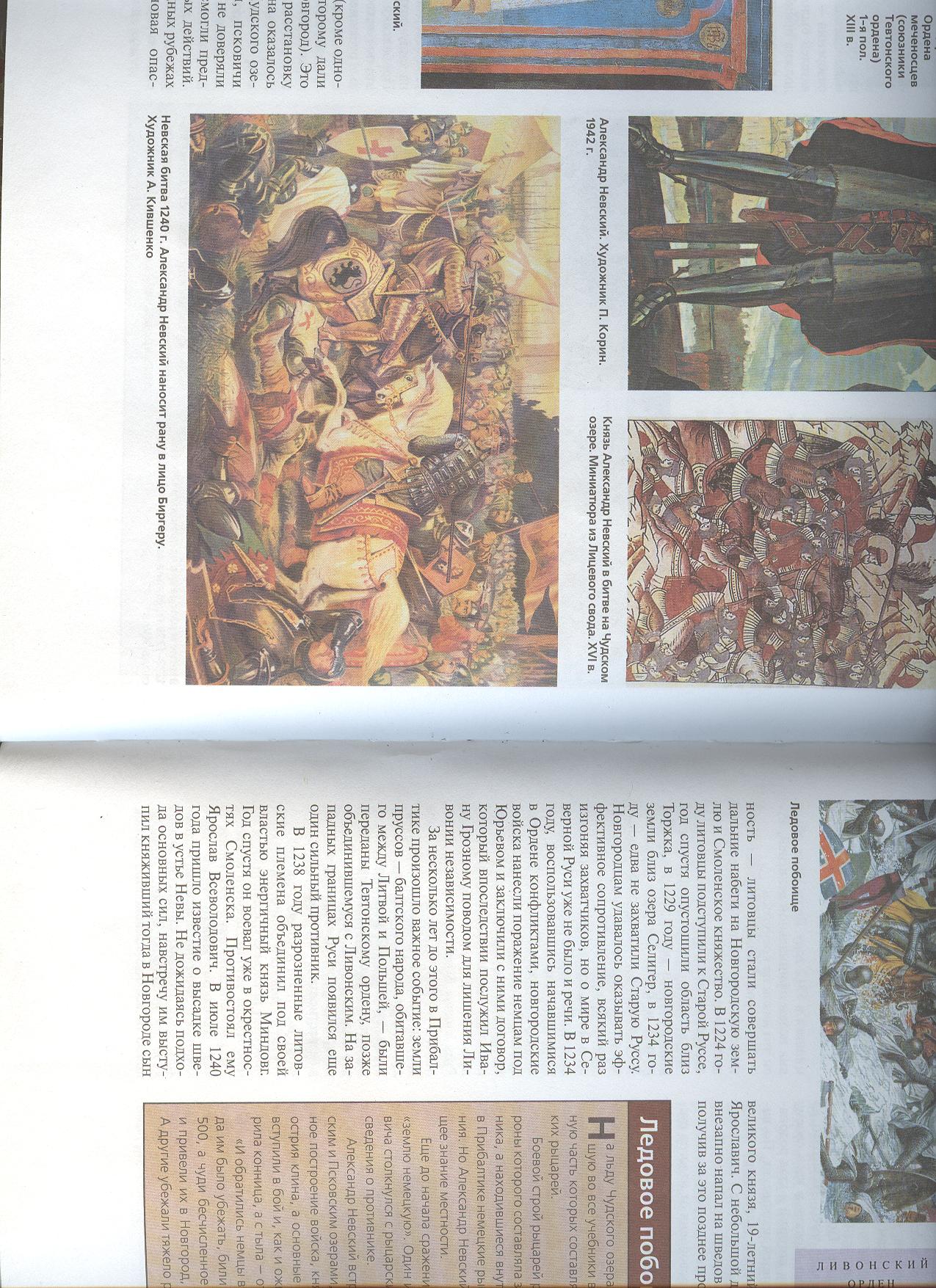 А. Кившенко. Невская битва 1240 г. 
Александр наносит рану в лицо Биргеру
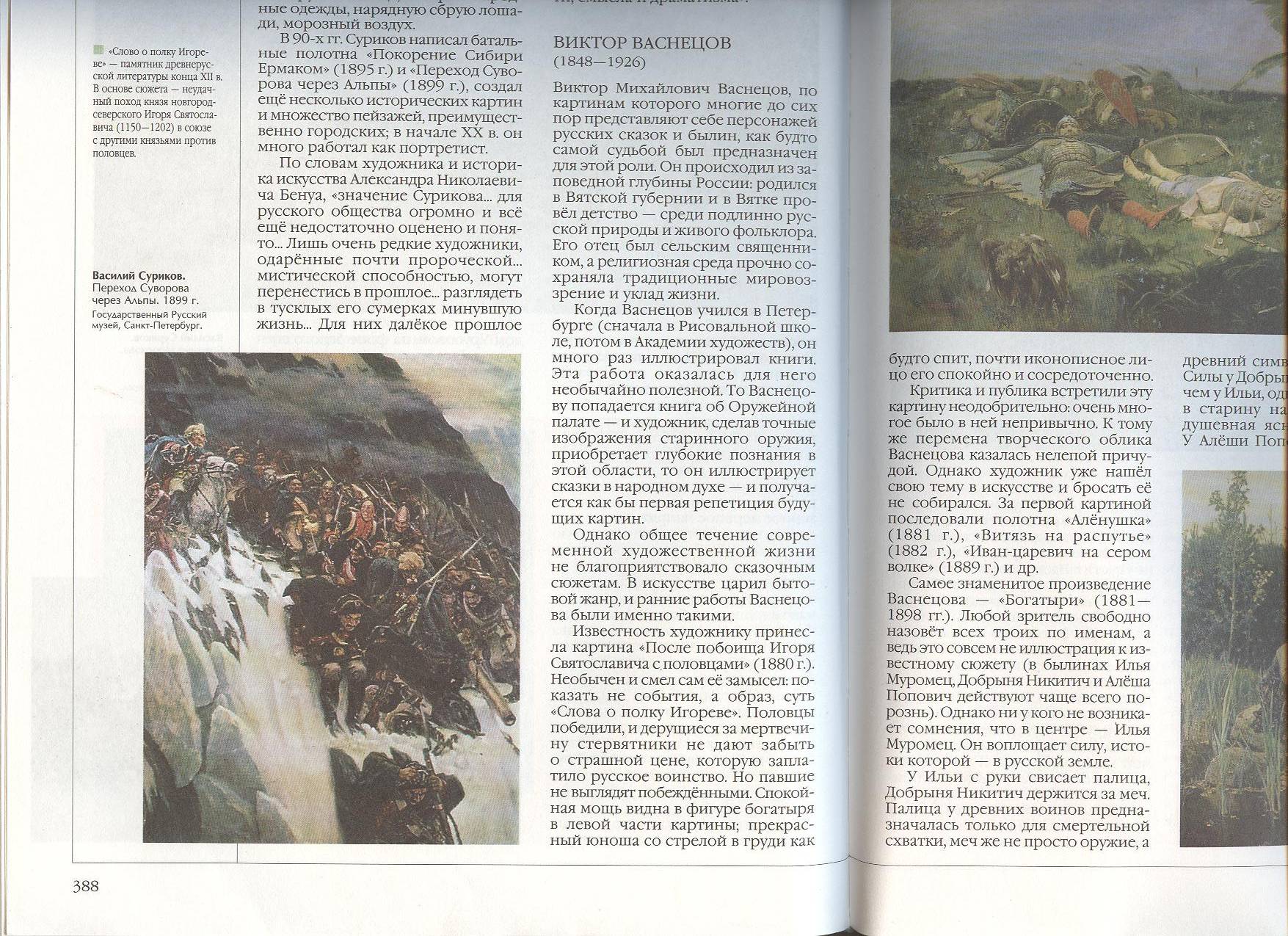 Василий
Суриков 
Переход Суворова
через Альпы
1899 г.
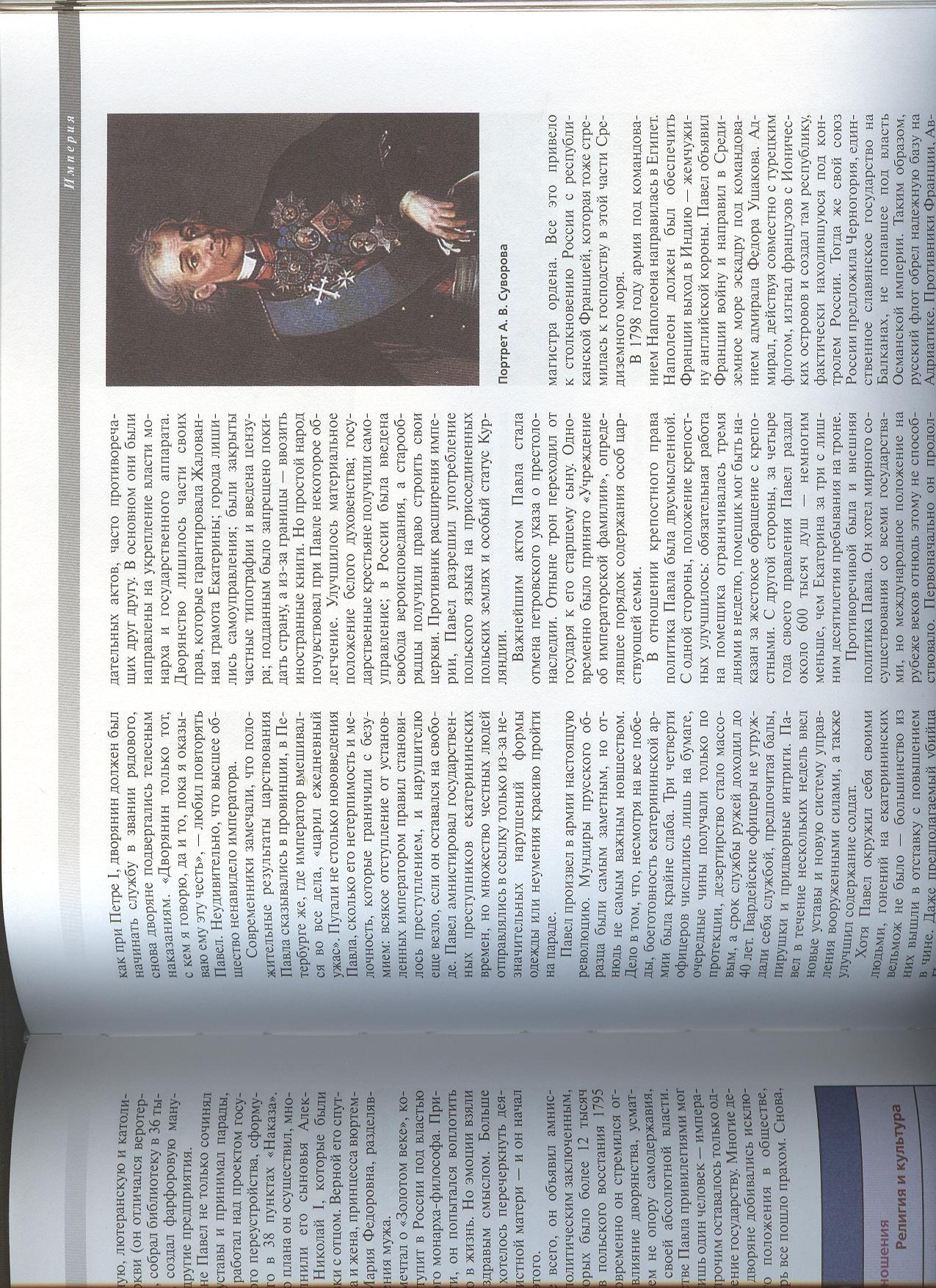 Александр 
Васильевич
Суворов
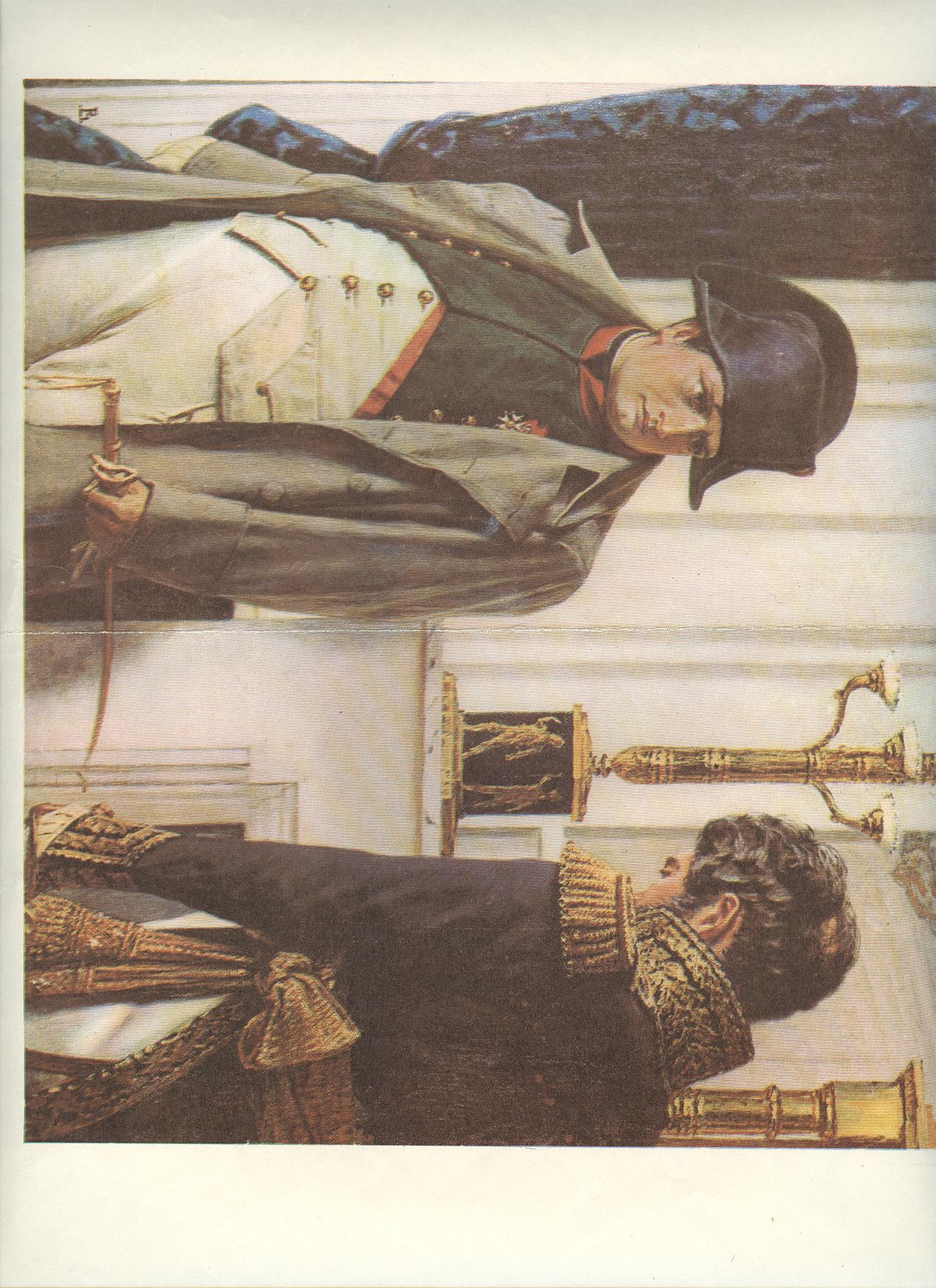 Василий Верещагин. Мир во что бы то ни стало (Наполеон и Лористон). 1889-1900 гг.
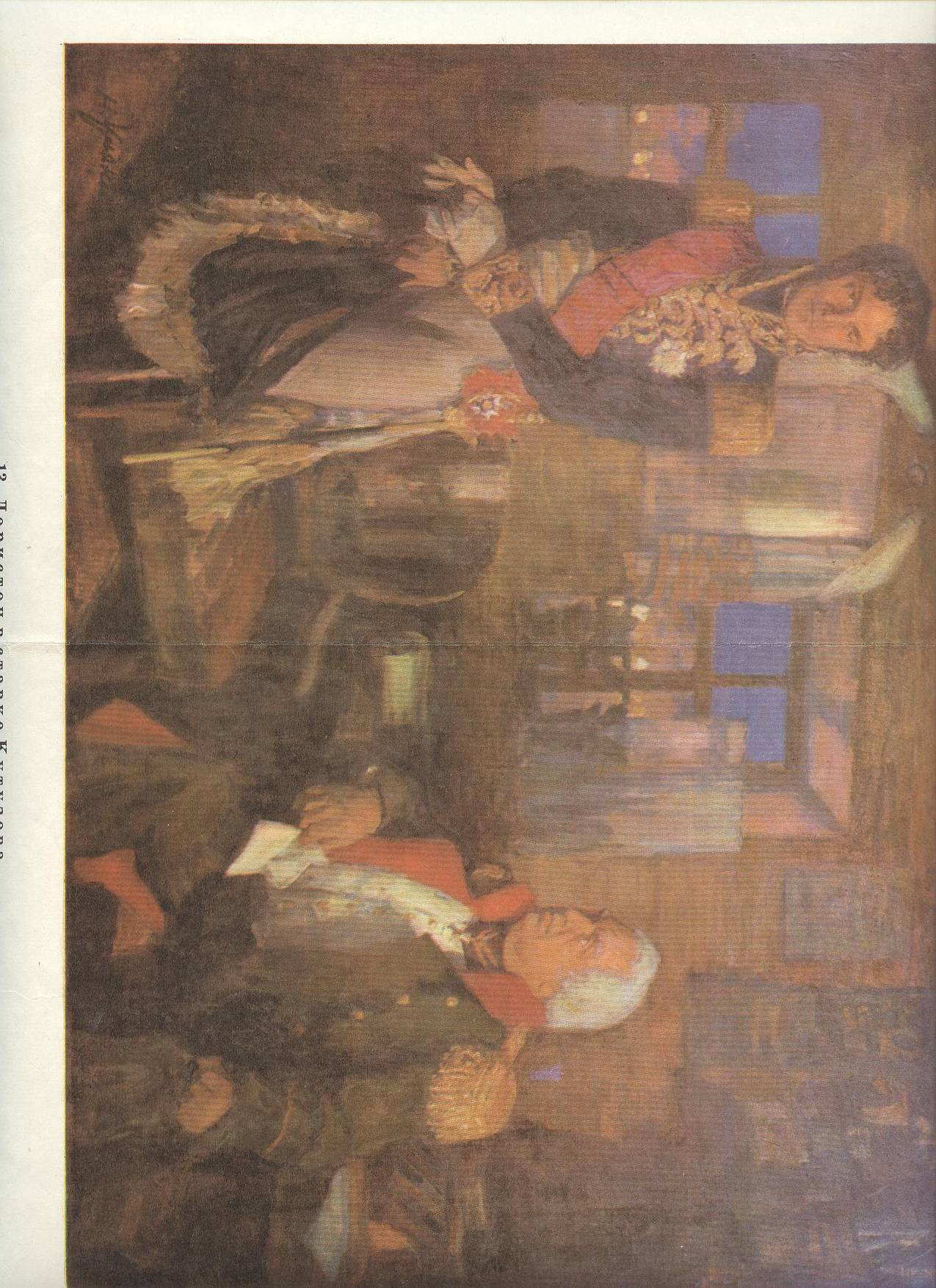 Николай Ульянов  
Лористон в ставке Кутузова. 1945 г.
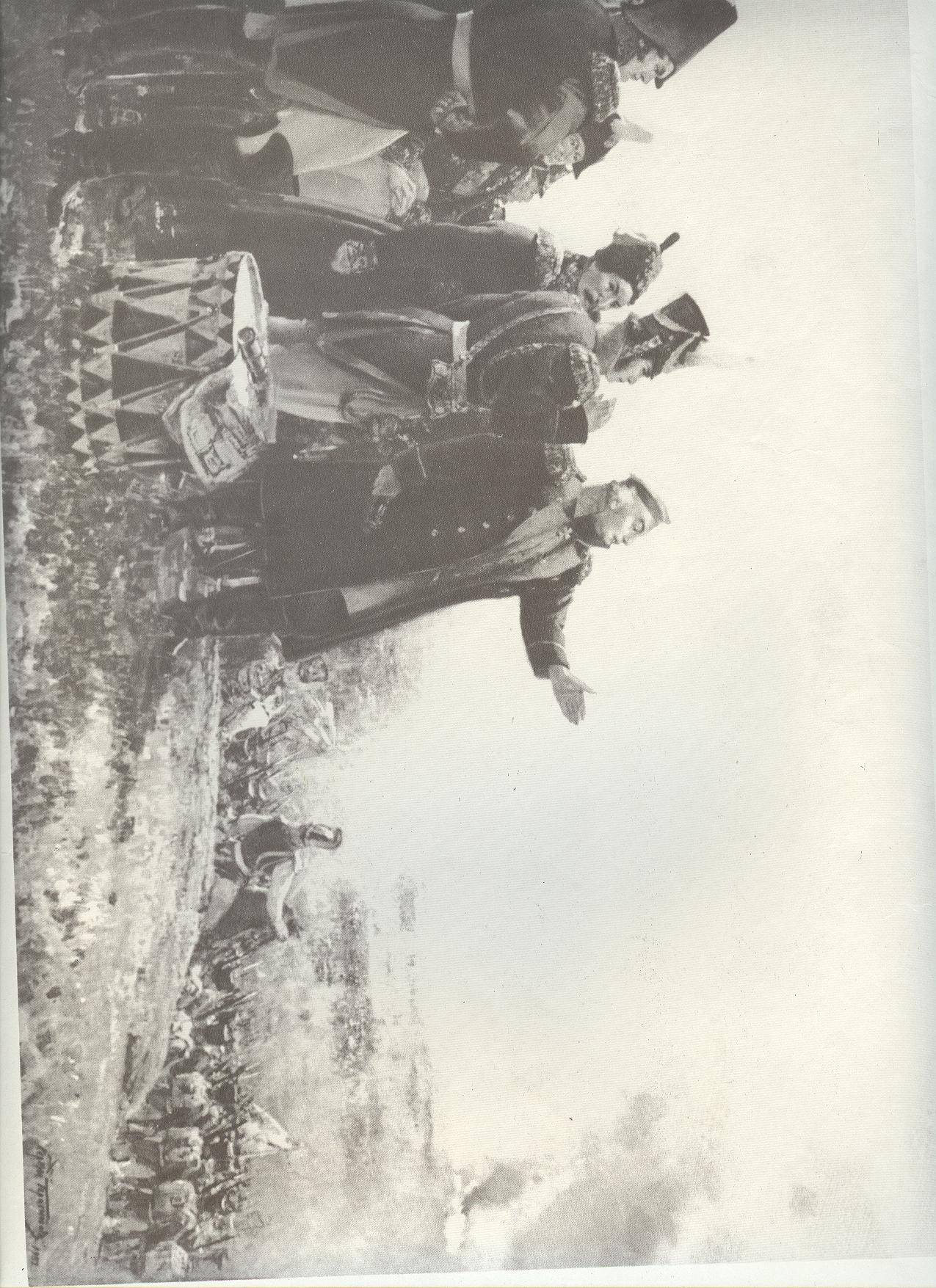 Сергей Герасимов 
Кутузов на Бородинском поле
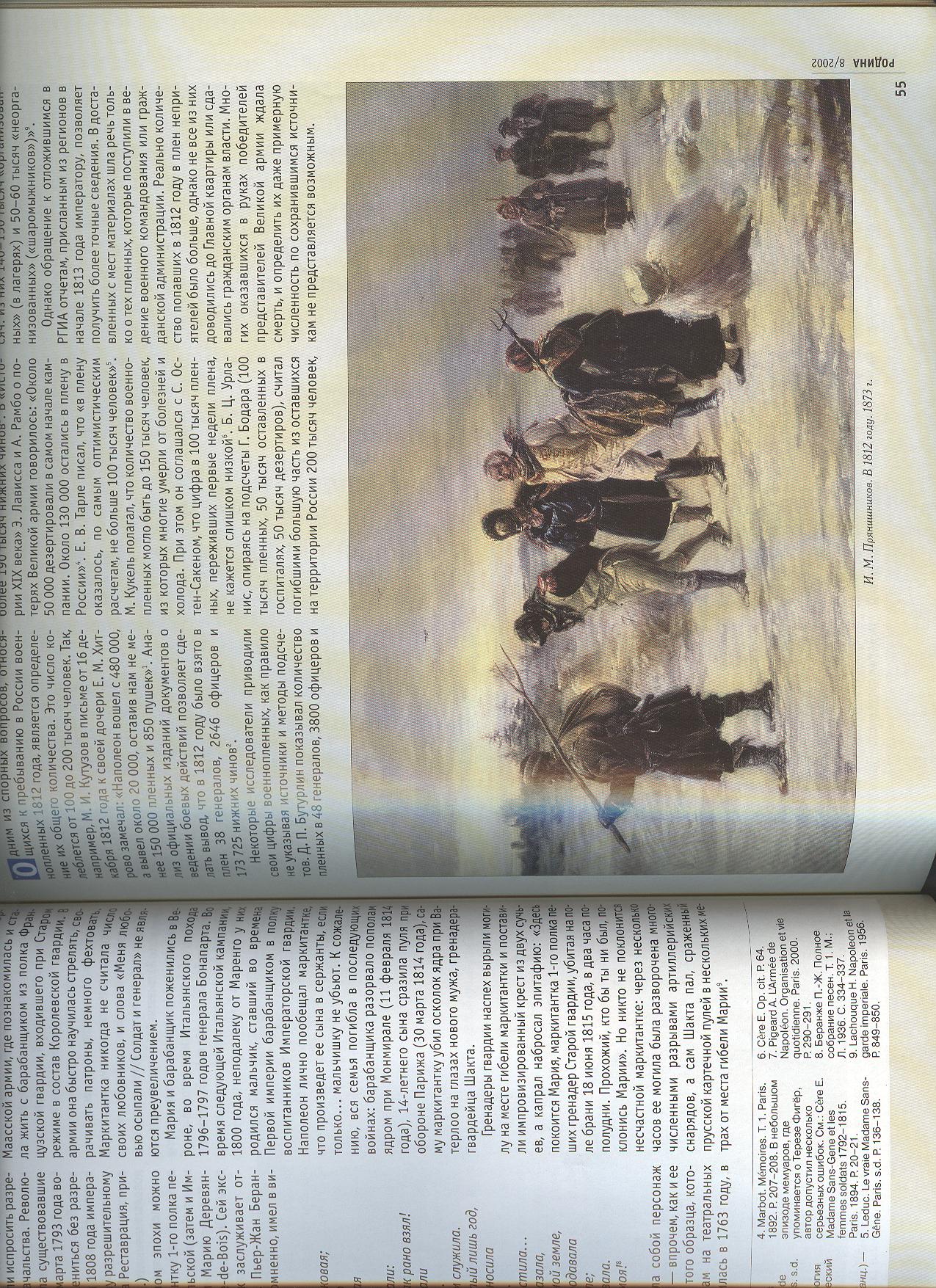 Илларион Прянишников 
В 1812 году.
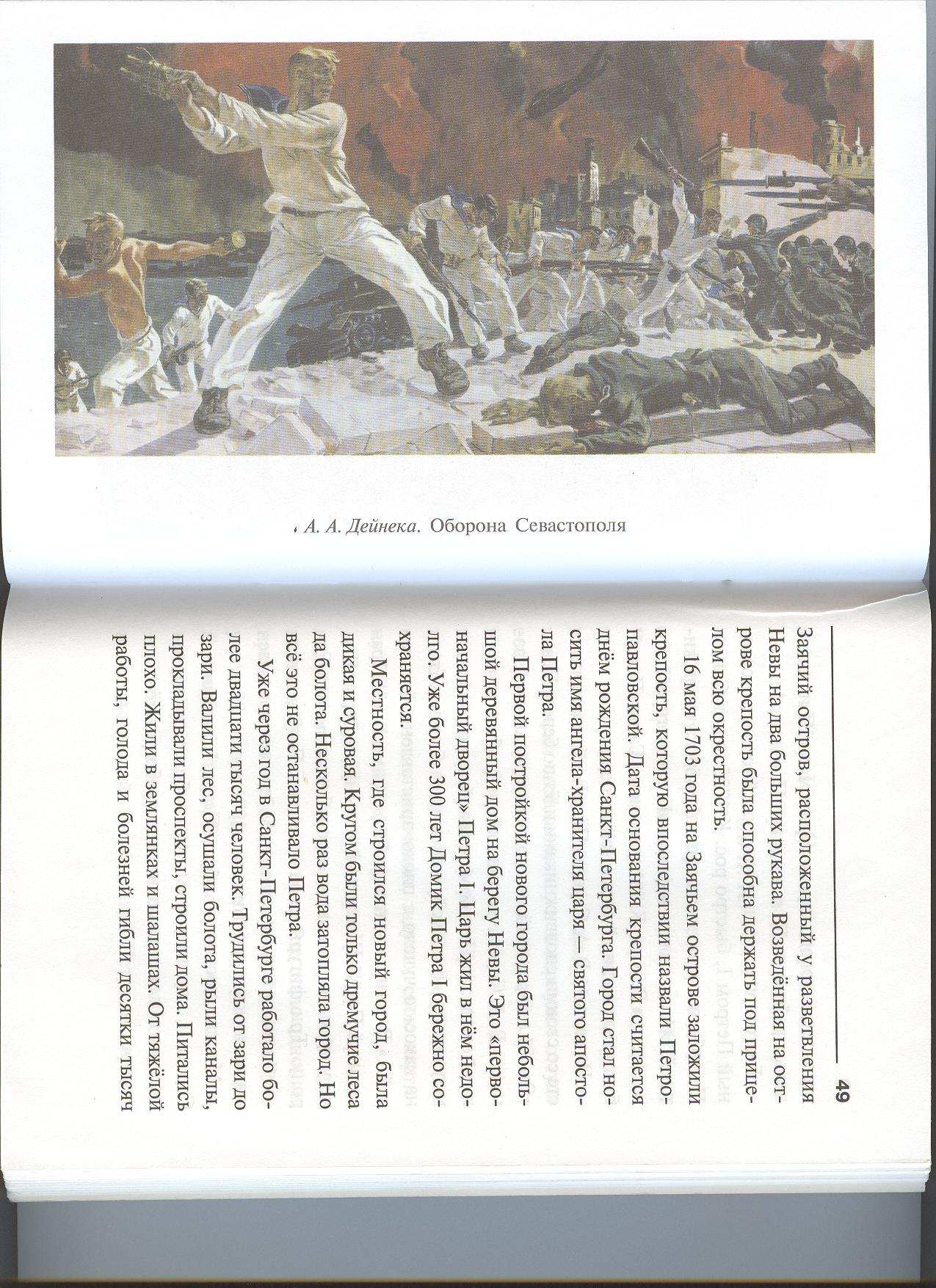 Александр Дейнека 
Оборона Севастополя. 1942 г.
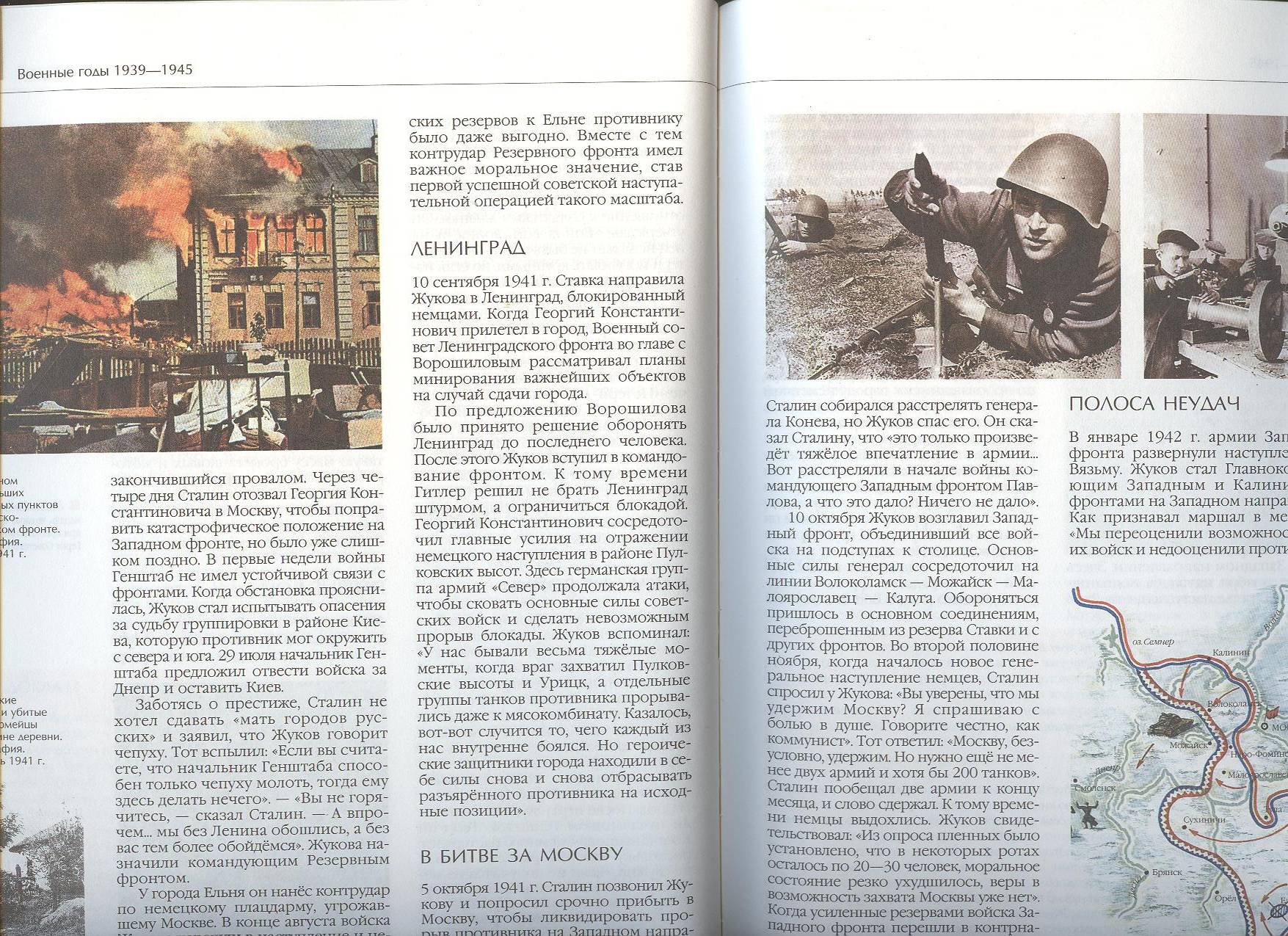 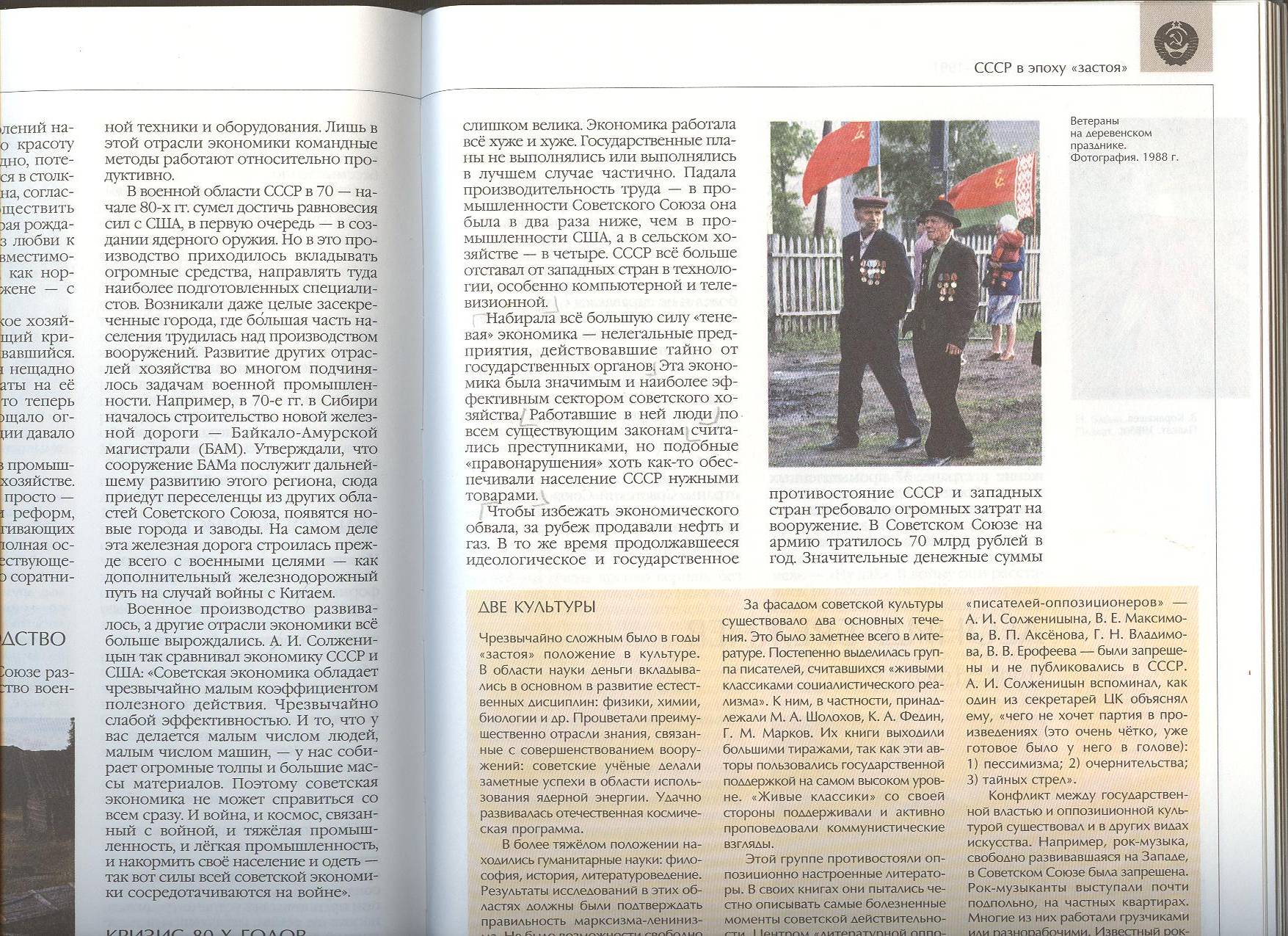 Герои Великой Отечественной
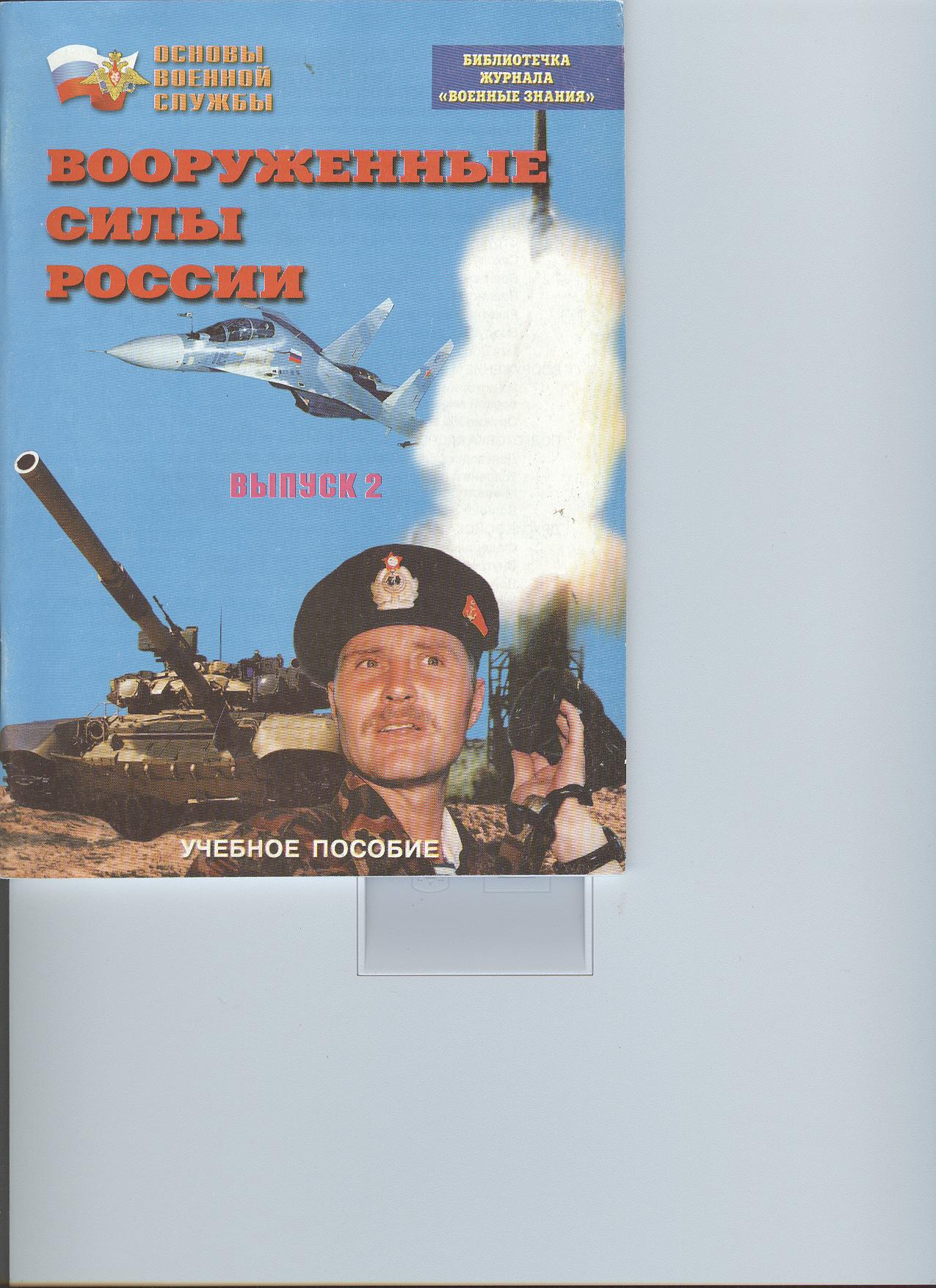 Российский воин на 
службе
Отечеству
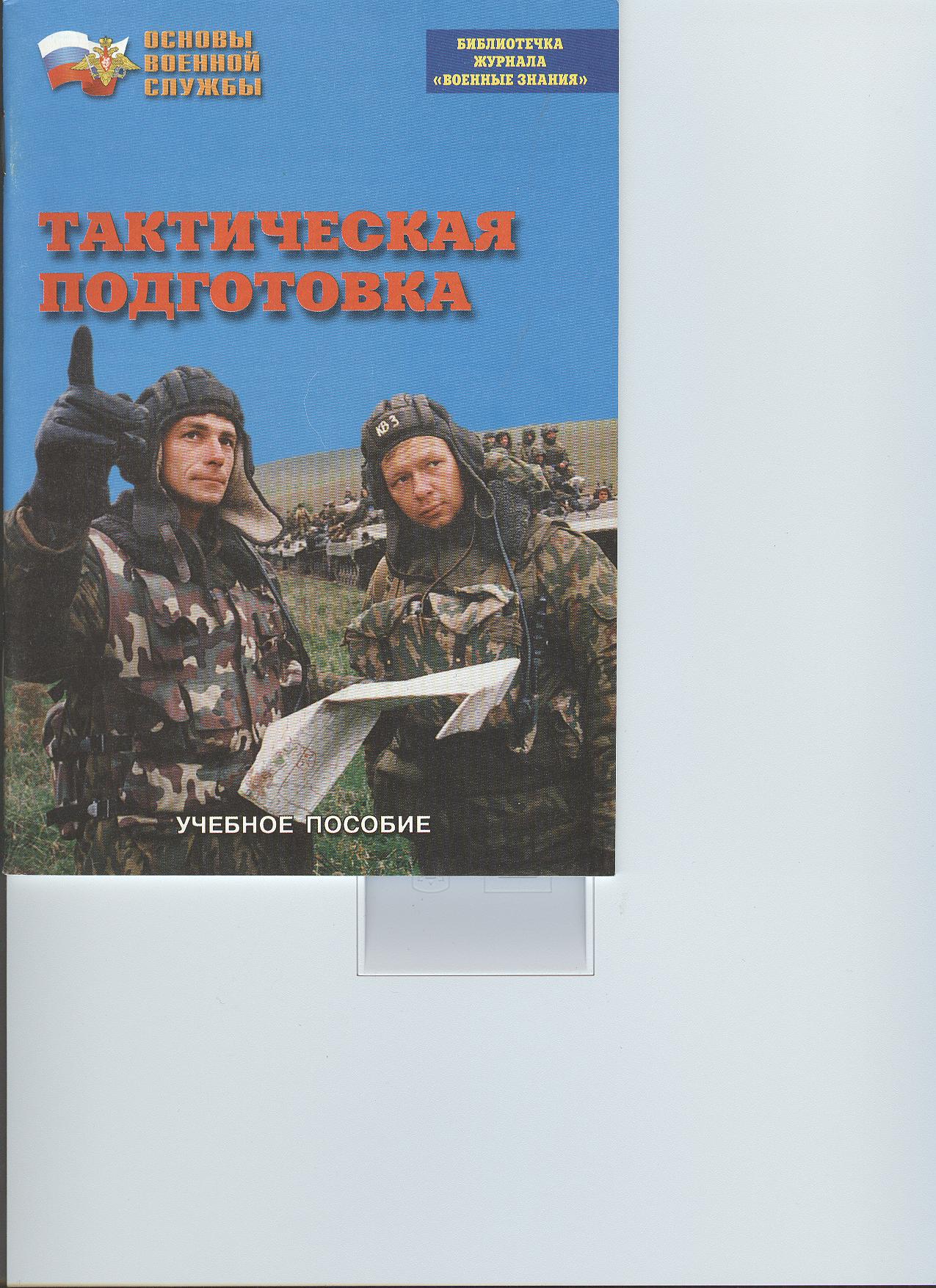 Спасибо за внимание!